ISTITUTO COMPRENSIOVO III PONTE – SICILIANO DI POMIGLIANO D’ ARCO STORIA IIE
LA LINEA DEL TEMPO
DOCENTE: DE LUCA ANNUNZIATA
LA LINEA DEL TEMPO
I fatti che accadono in successione si possono collocare su una linea del tempo




 fatto accaduto prima     fatto accaduto ora    fatto che accadrà
PASSATO              PRESENTE                    FUTURO
Ieri sono andato al parco


Oggi è il mio compleanno



Domani andrò a scuola
IERI                  OGGI                   DOMANI
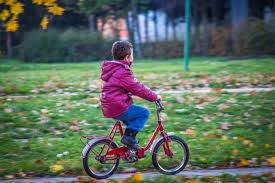 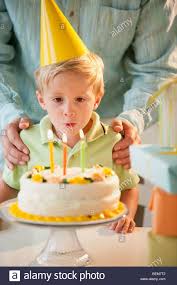 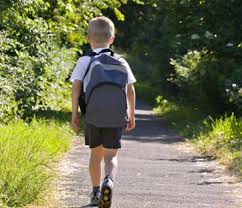